Викторина
«Знатоки финансовой грамотности»
Подготовила: воспитатель
Знатоки финансовой грамотности
1
2
13
3
12
4
11
5
10
6
9
7
8
Где цену набивают молотком?
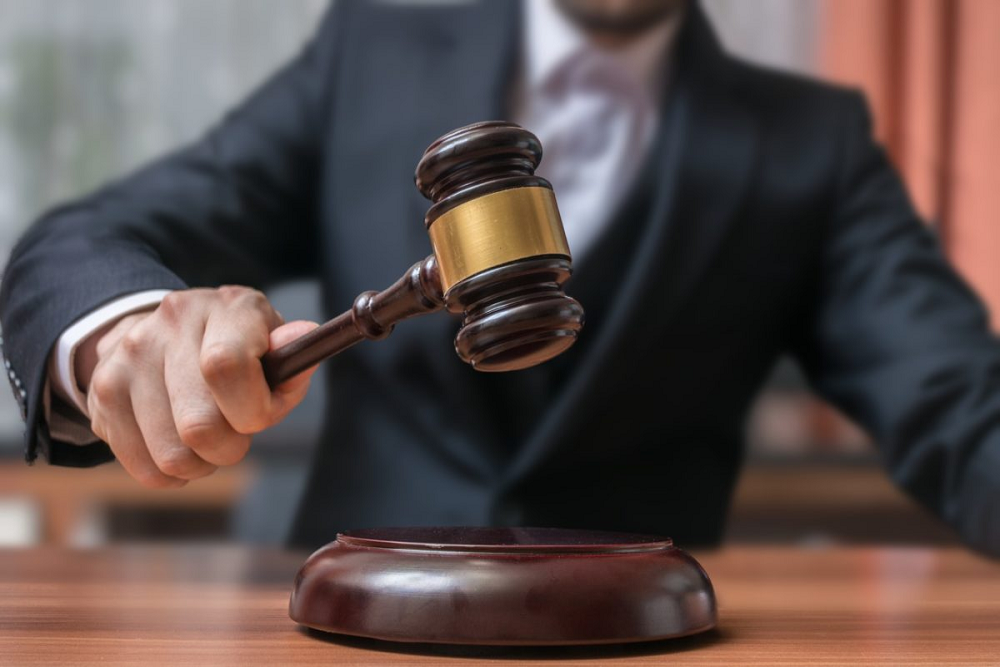 НАЧАЛО
Аукцион
ОТВЕТ
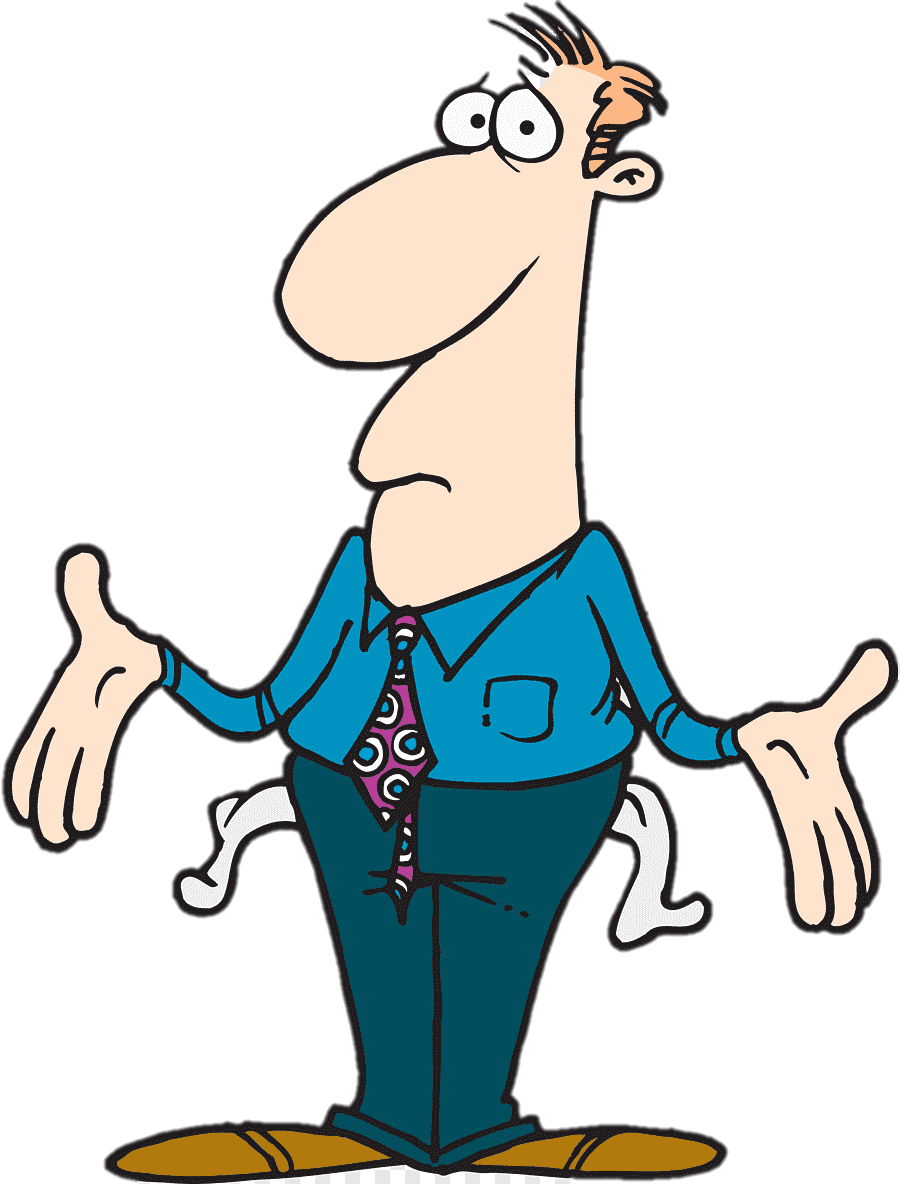 Что считать в чужом кармане нехорошо, но   интересно?
Деньги
НАЧАЛО
ОТВЕТ
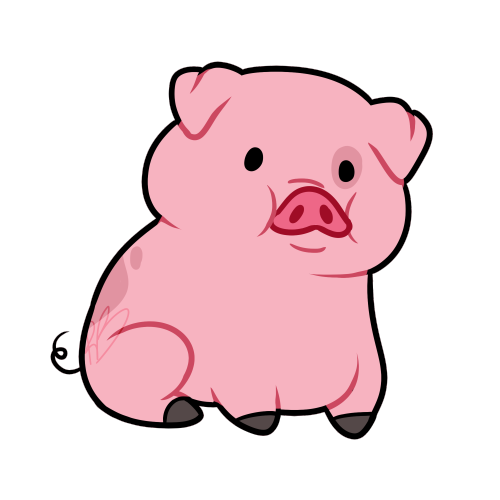 Какое животное всегда при деньгах?
НАЧАЛО
Свинья
ОТВЕТ
Героине, какой  сказки удалось за нетрудовую денежную единицу сделать выгоднейшую покупку к своему юбилею?
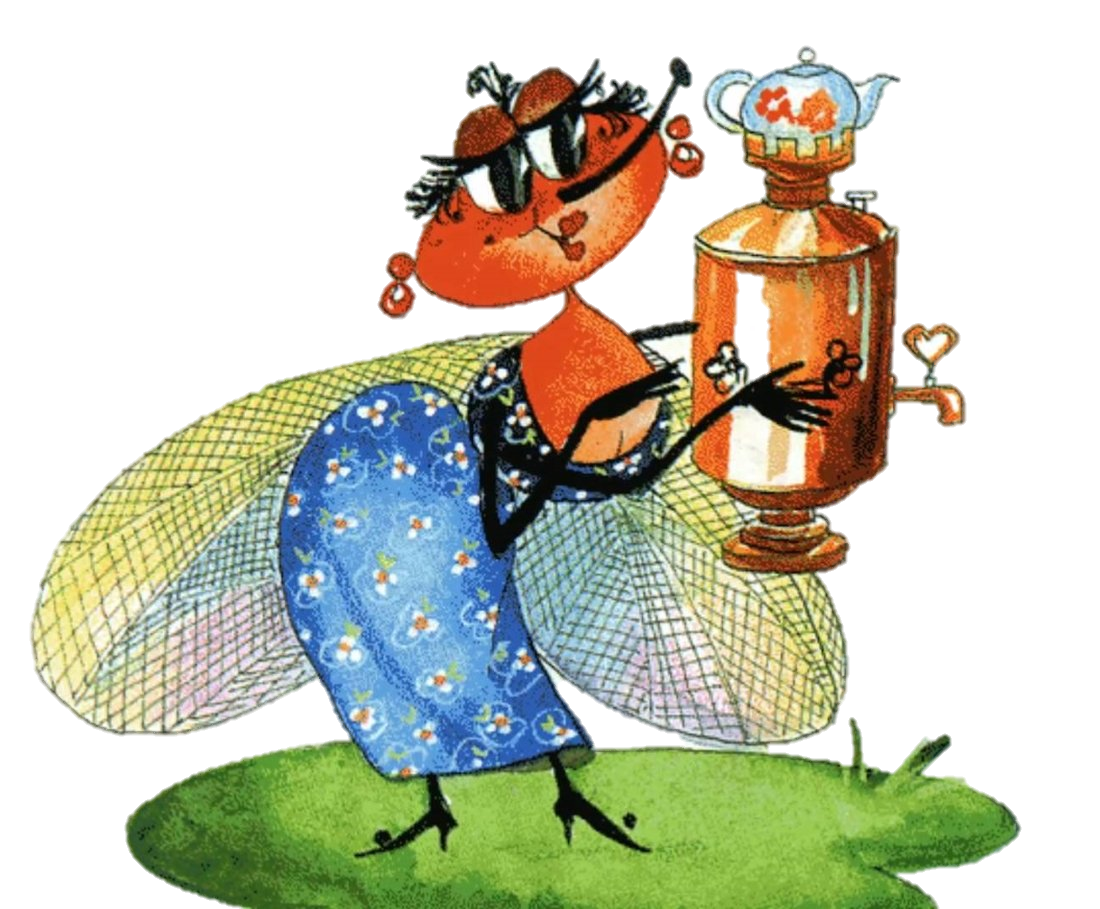 Муха цокотуха
НАЧАЛО
ОТВЕТ
Какой сказочный персонаж периодически нёс золотые яйца?
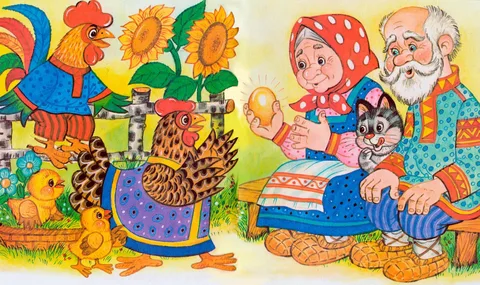 НАЧАЛО
Курочка ряба
ОТВЕТ
Какая награда была объявлена за поросенка Фунтика?
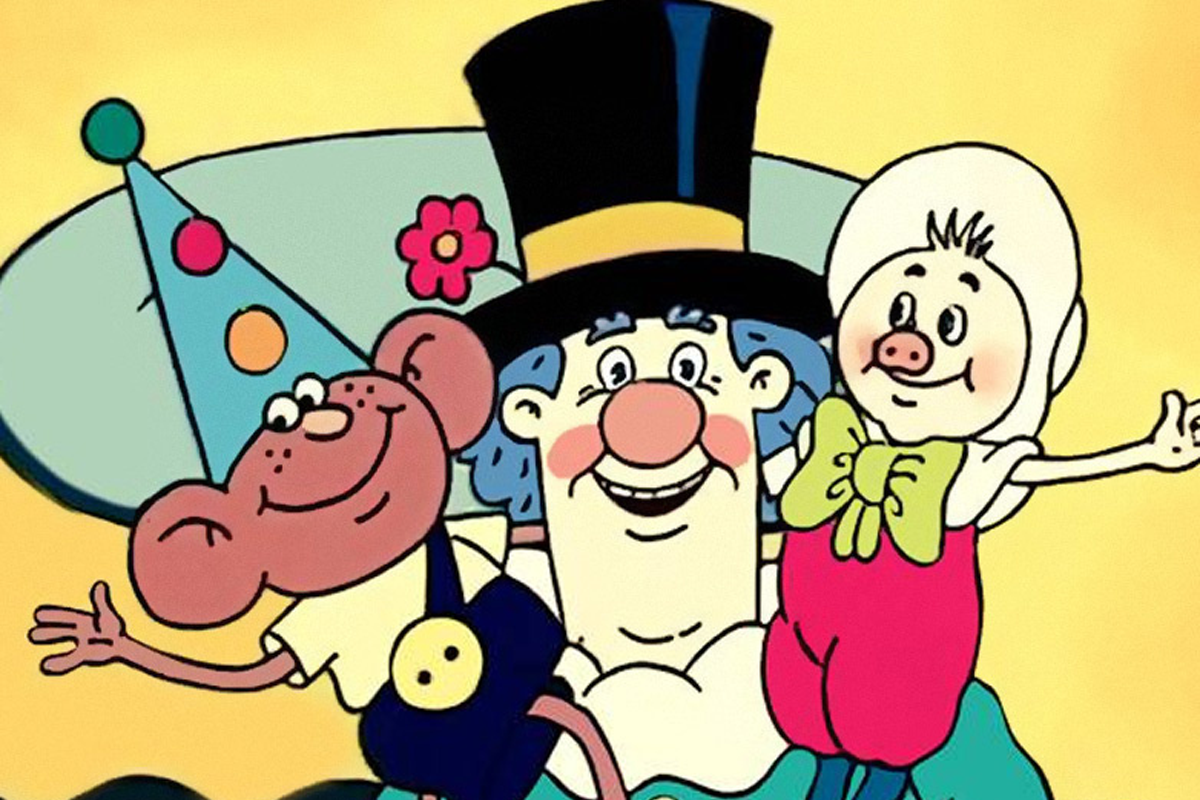 НАЧАЛО
100 монет
ОТВЕТ
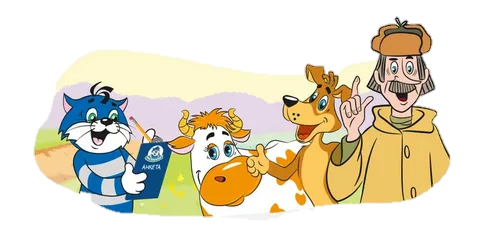 Что купил кот Матроскин на свои деньги?
НАЧАЛО
ОТВЕТ
Корову
Овощной эталон дешевизны – это...
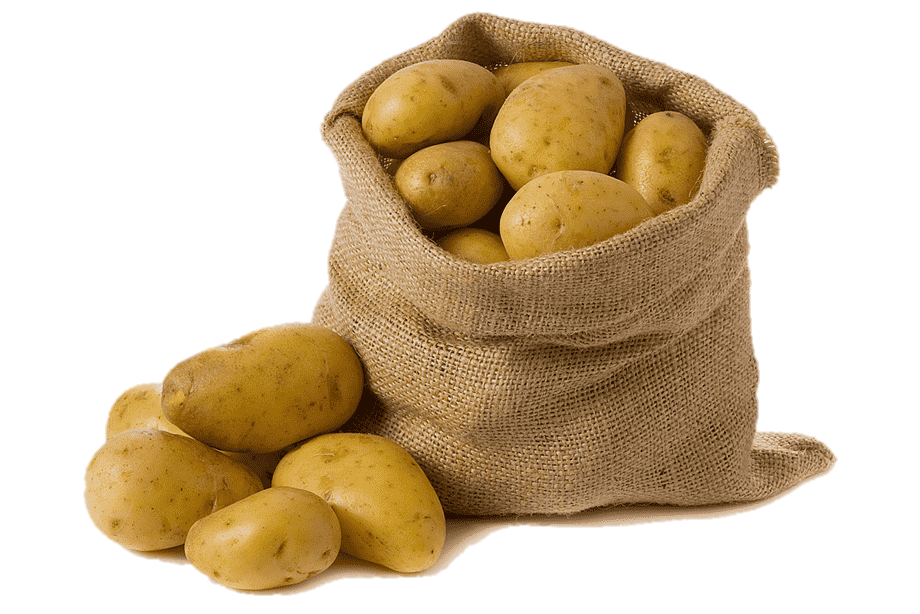 НАЧАЛО
Картошка
ОТВЕТ
Кто главный рекламный агент болота?
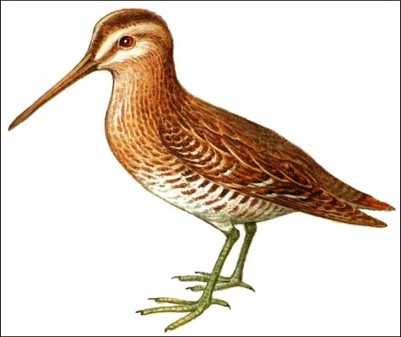 НАЧАЛО
Кулик
ОТВЕТ
Из какого аппарата выдается нам зарплата?
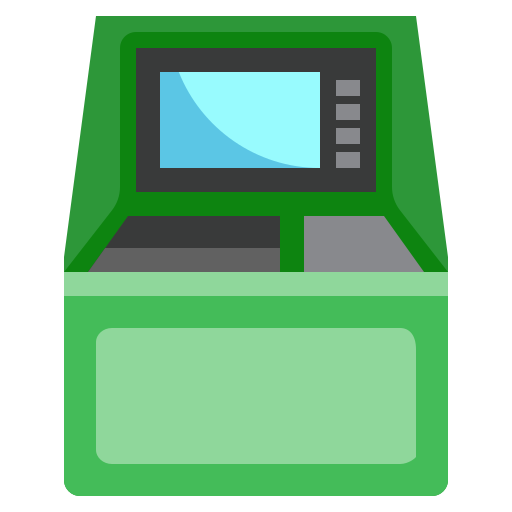 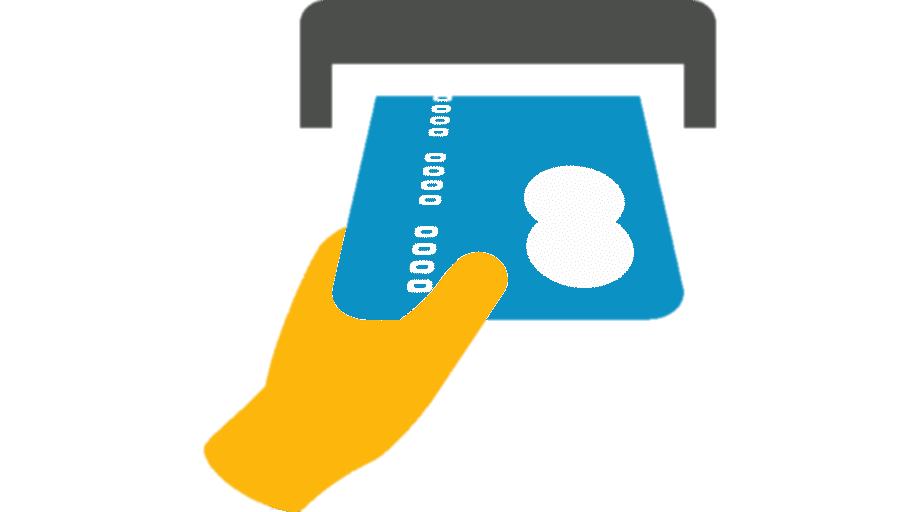 НАЧАЛО
ОТВЕТ
Банкомат
В Японии богатые гребут деньги граблями (бамбуковыми). А чем наши  богачи гребут деньги?
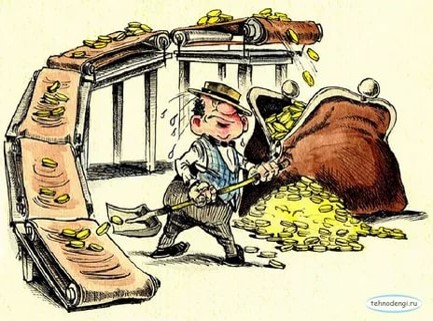 НАЧАЛО
Лопатой
ОТВЕТ
Половинку от зарплаты называю как, ребята?
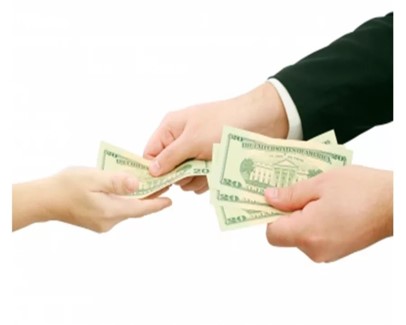 НАЧАЛО
Аванс
ОТВЕТ